החסמים שעמדו בפני השתלבות המעפילים המוגרבים במחנות
החסמים שעמדו בפני המעפילים
רוב מול מיעוט
מיסוד שגרת החיים 
דימוי שלילי  - הצבע והגזע
השפה היידית 
הופעה חיצונית - קיבוע זהות דתית
הפעילות הפוליטית- פריטטיות
המתח בין גולי קפריסין למוסדות היישוב
התערבות ארגונים עדתיים
החשש מאיבוד שליטה על מוסדות היישוב
כאוס וניכור
אלימות
מעילה
                                   שוק שחור- מחסור במצרכים
דפוסי מחאה מוגרבים  במחנות
פנייה למושל הבריטי בקפריסין
הפגנה נגד גולדה מאירסון
מחאה בעלת אופי קהילתי
דרישה למנות איש קשר לצורכי הדואר של המוגרבים
מחאה על מחסור בצורכי הכשרות במחנות
מחאה בגין מתח אידיאולוגי
מחאה על יחס הממסד בקפריסין כלפי המוגרבים
המחאה על שמירת עקרון היציאה מקפריסין
הבריחה מהמחנות
תודה!
דניאל בר-אלי ביטון
עוצב על יד"י גלי עיצוב ומיתוג www.galigd.com
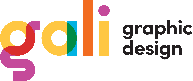